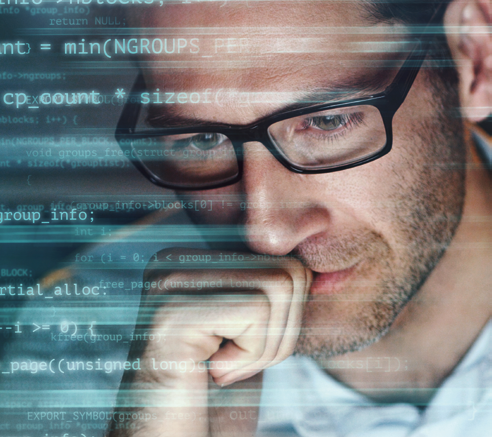 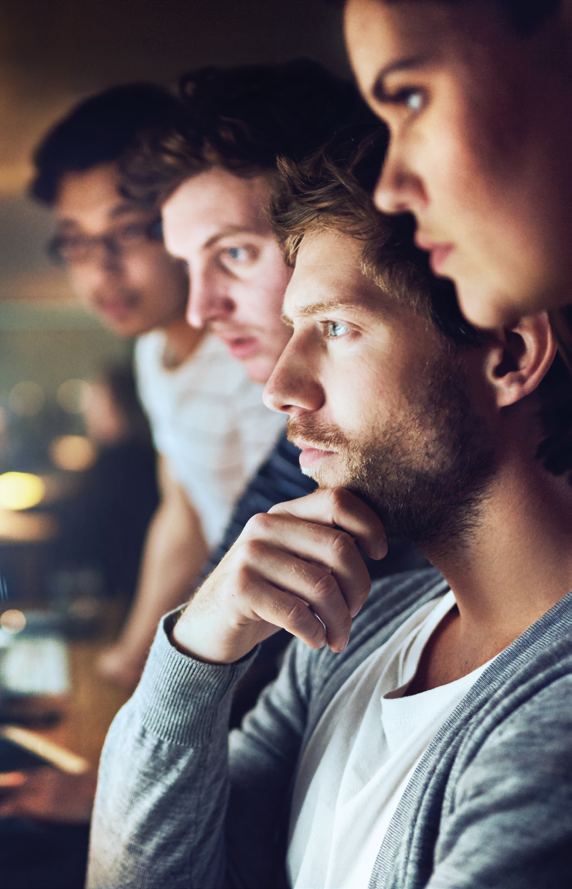 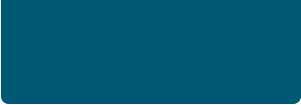 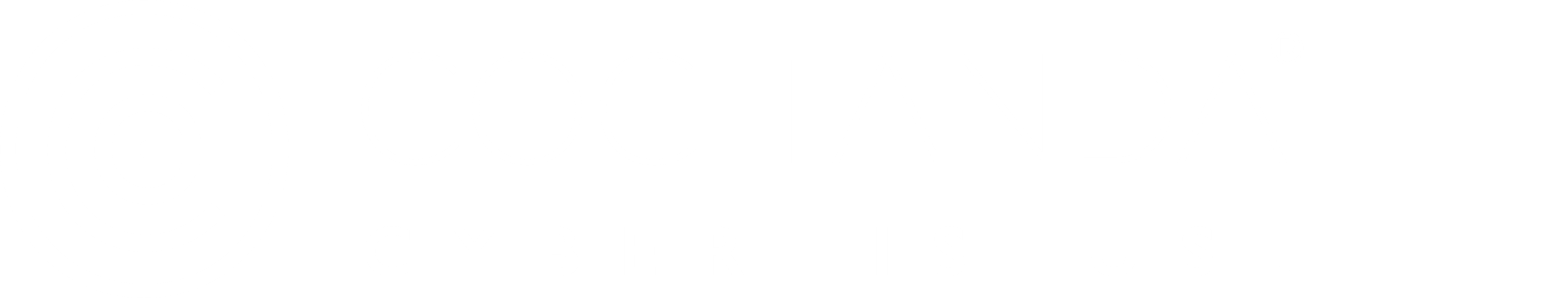 Devenez 
partenaire !
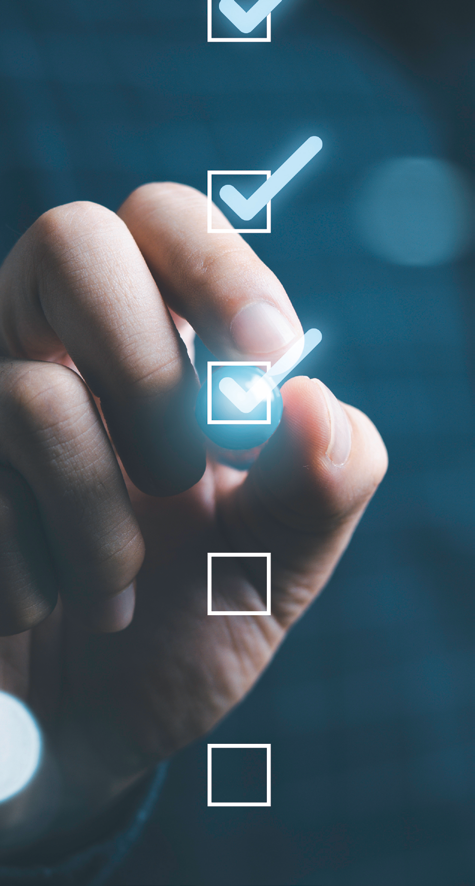 Pourquoi  
COGITANDA® ?
COGITANDA® est un groupe d'entreprises qui se concentre sur le traitement, la gestion et l'assurance des risques dans le monde numérique et hautement interconnecté d'aujourd'hui. Cela inclut les risques techniques au sens traditionnel, mais aussi les cyber-risques. L'entreprise adopte une approche globale comprenant la prévention des risques, les solutions d'assurance et la gestion des sinistres. Une couverture d'assurance sur mesure et équitable est un objectif clé pour les employés de COGITANDA®. L'équipe de COGITANDA® est composée d'experts issus de toutes les disciplines concernées. Des gestionnaires d'assurance aux spécialistes de l'informatique familiarisés avec les derniers développements techniques, en passant par les gestionnaires de sinistres expérimentés.
COGITANDA
®
Gestion des  
sinistres
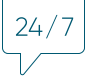 Gestion des sinistres cyber

En cas d’attaque cyber , une intervention rapide et professionnelle est essentielle pour protéger nos assurés contre les dommages.
Notre
engagement
N'hésitez pas à nous 
contacter, pour découvrir
COGITANDA® et devenir 
partenaire.
HOTLINE D‘URGENCE 365/24/7
Notre hotline est accessible 24h sur 24, et nos experts cyber et IT Forensics sont à votre disposition. Au plus tard 2h après la notification de l‘incident, nous entamons une analyse concrète et prenons les mesures d‘urgence immédiates.
Nous traitons les demandes d'indemnisation au sein de notre filiale spécialisée dans l'administration des sinistres cyber, COGITANDA Claims Services GmbH. Nous pilotons ainsi la gestion des sinistres en interne, en étroite collaboration avec tous les spécialistes et prestataires de services nécessaires.
GESTION DES SINISTRES À 360
Pour une réponse professionnelle optimale à l‘incident cyber de votre entreprise, nous mettons en place une équipe de spécialistes IT adaptée à vos besoins 
(ex : experts en informatique forensic, spécialistes de la sécurité informatique, avocats,  gestionnaires de crise et experts en communication de crise et en négociation en cas de rançon).
COGITANDA France SAS
63 rue La Boétie
75008 Paris 
E-Mail : partenaires-FR@cogitanda.com 
Téléphone : +33 1 86 65 45 25
www.cogitanda.com
Nos professionnels COGITANDA®

Notre équipe de gestion des sinistres est toujours à vos côtés, de la déclaration du sinistre à sa remédiation.
COORDINATION DE LA CELLULE DE CRISE
Nous prenons en charge le pilotage de toutes les mesures de réaction à la crise - de l‘analyse à la gestion de l’incident et au rétablissement de votre activité professionnelle.
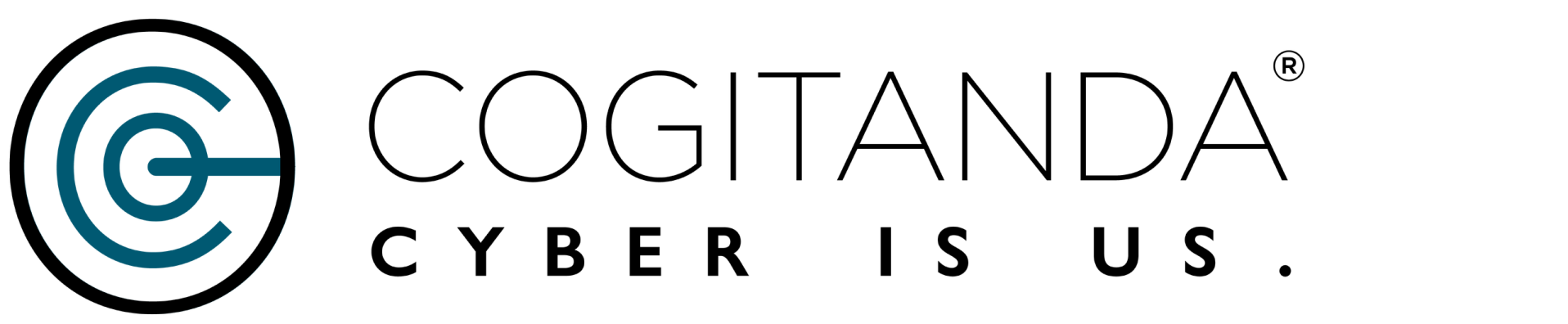